Big Things
In your teams, you will get
three guesses: I’ll tell you
‘too high’ or ‘too low’, then
you make a final prediction.
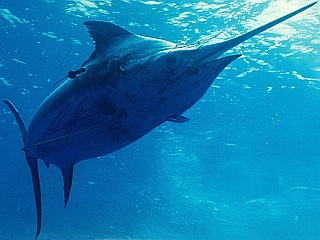 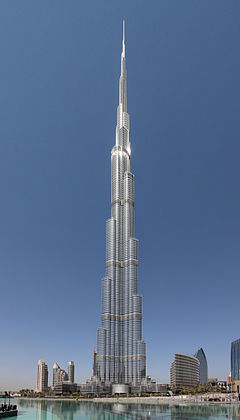 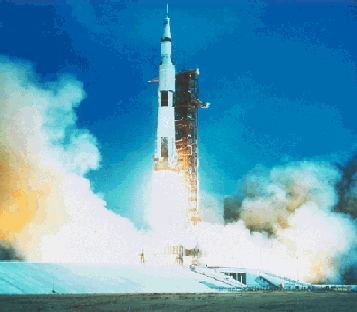 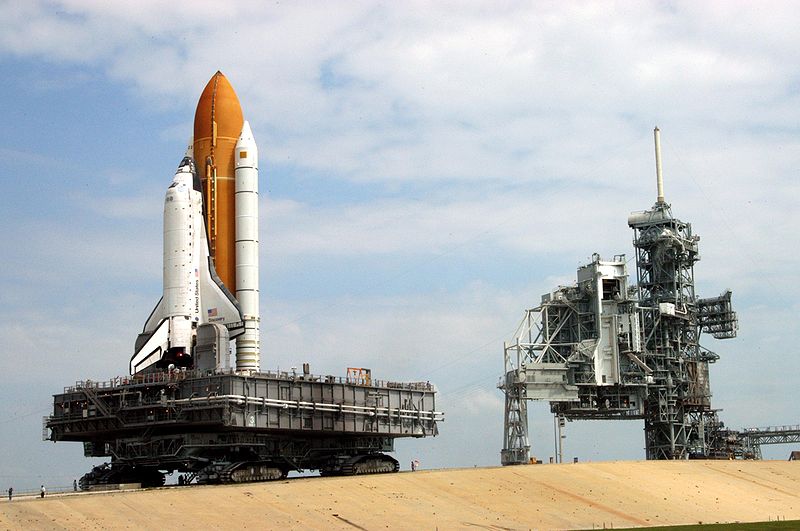 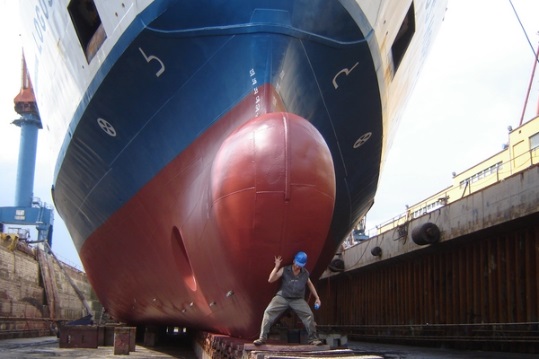 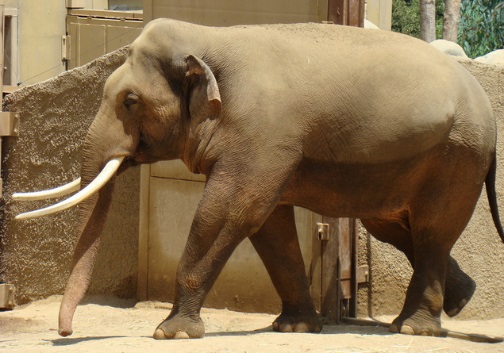 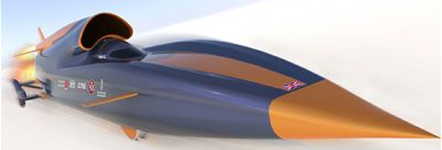 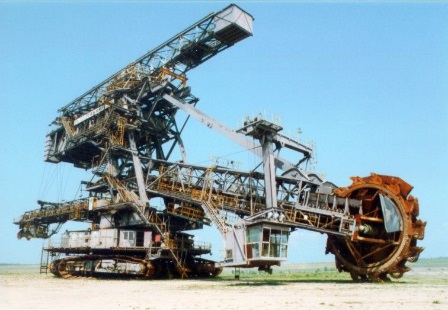 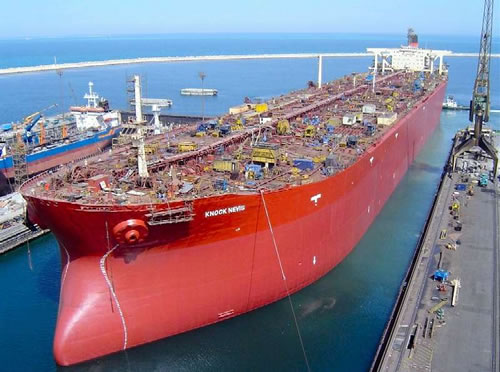 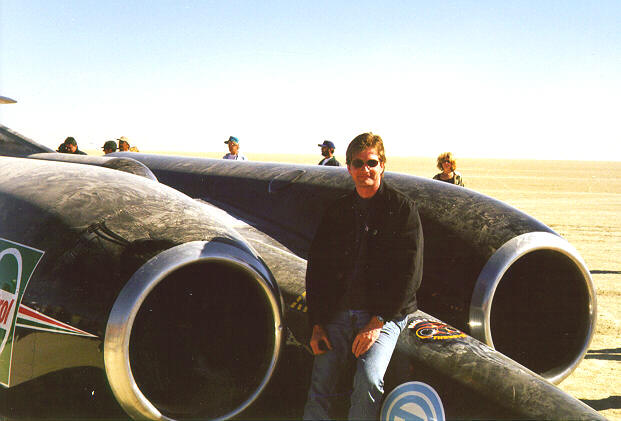 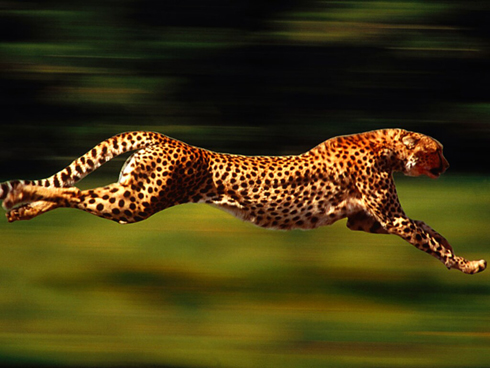 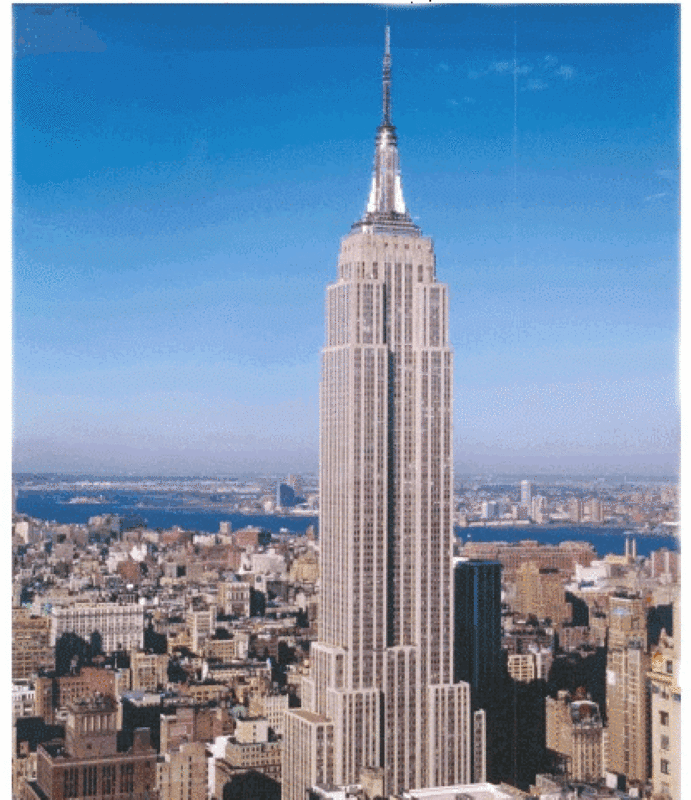 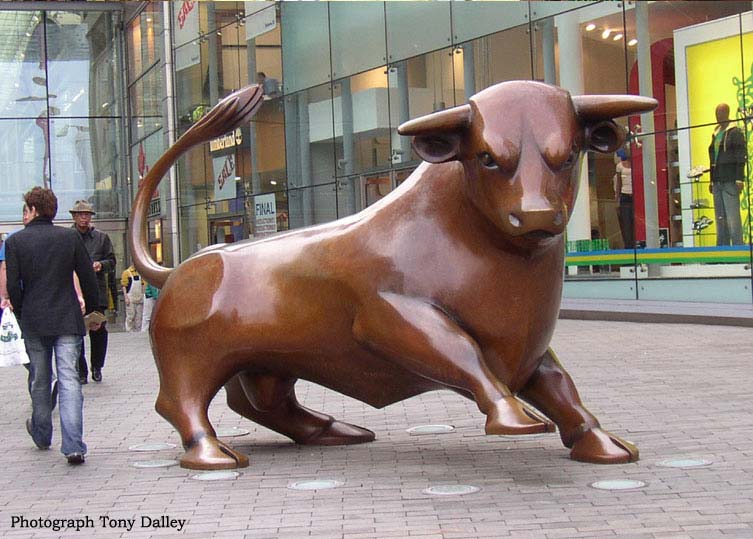 [Speaker Notes: The Big Things Quiz – groups will need to write down their answers for the first 7 questions, then the next 7 slides show answers (along with the alternatives for different amounts).  There are 3 bonus questions at the end which are possible to work out with a bit of general knowledge and mathematical know-how.]
1. Fastest car in the world
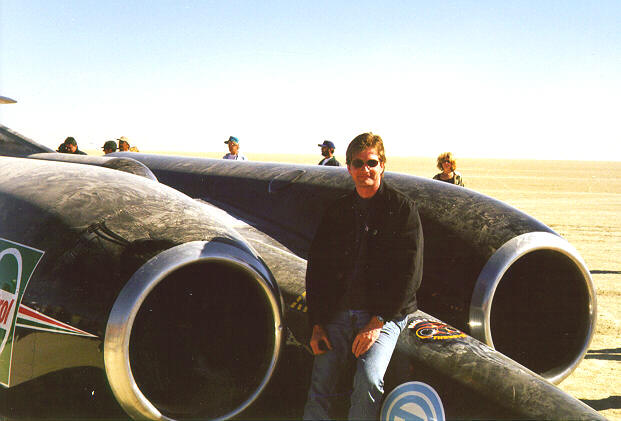 [Speaker Notes: The Thrust SSC, powered by jet engines, broke the sound barrier, and currently lives at Coventry Transport Museum.]
1. Fastest car in the world
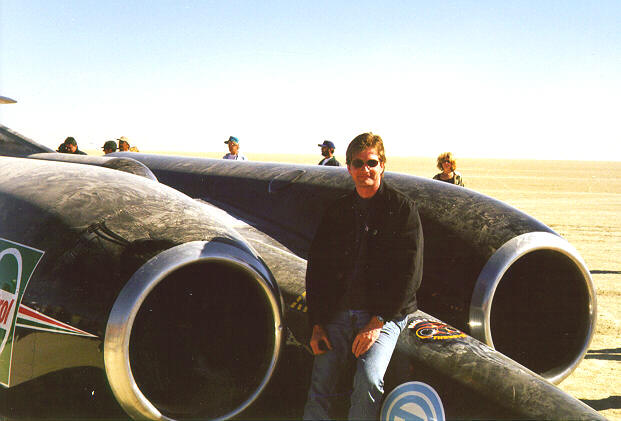 142mph

763mph

1050mph
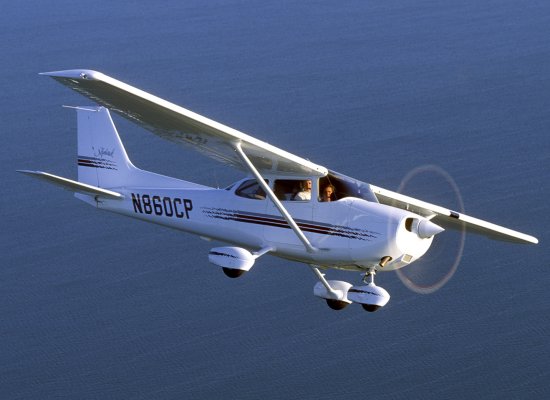 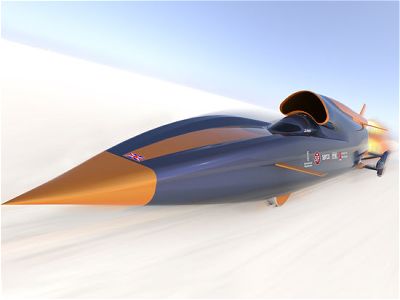 [Speaker Notes: The Cessna 172, the plane of choice for learner pilots (AKA Ford Fiesta of the skies), travels at 142mph.  The Bloodhound SSC is run by a hybrid jet and rocket engine and, while not yet built, is expected to reach 1050mph.  At this speed it covers a mile in 3.5 seconds, and could overtake a Euro fighter jet.]
2. Tallest building in the world
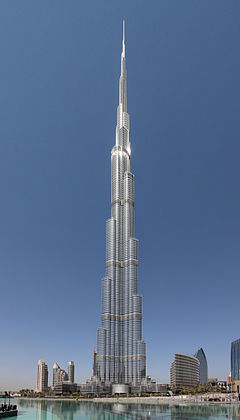 [Speaker Notes: Much of the construction is iron – this figure is the total weight of the structure.]
2. Tallest Building in the world
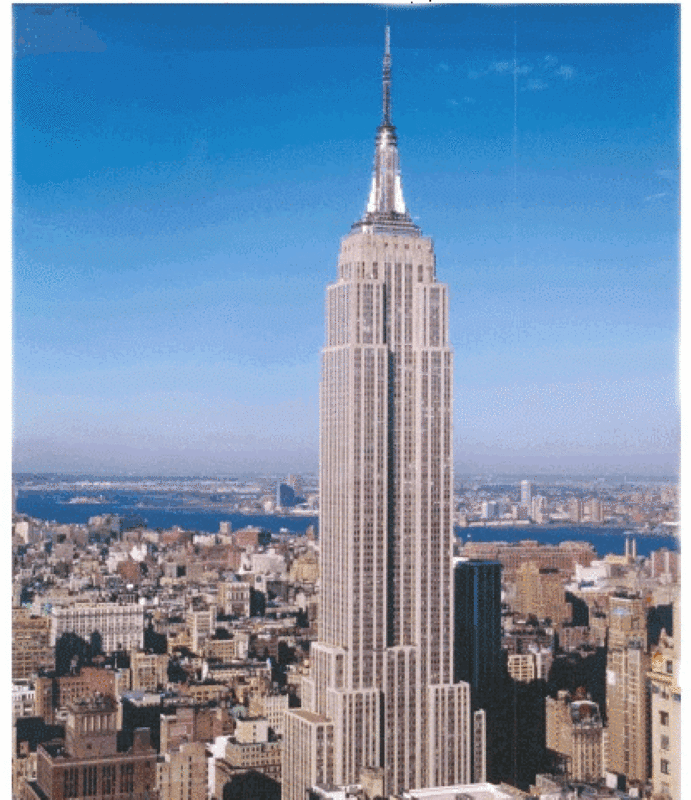 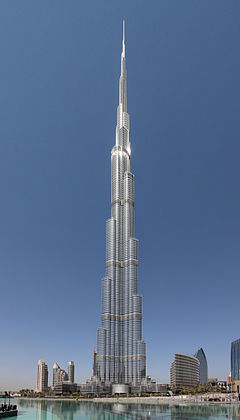 828 metres

443 metres

1,085 metres
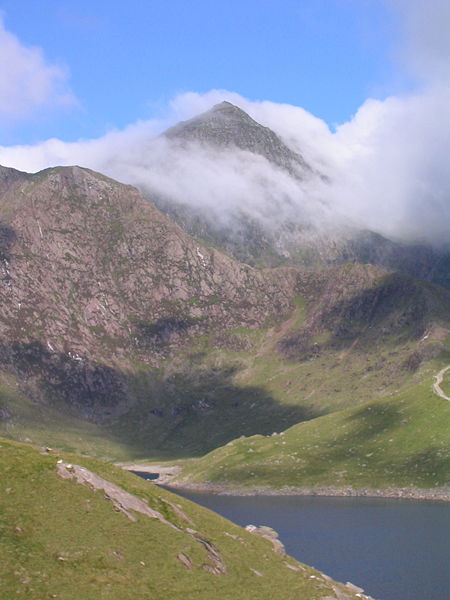 [Speaker Notes: The Empire State Building is taller than the Eiffel Tower, but Mount Snowden, in Wales, is more than three times the size.  (Everest is 8 times as tall again)]
3. Heaviest ship in the world
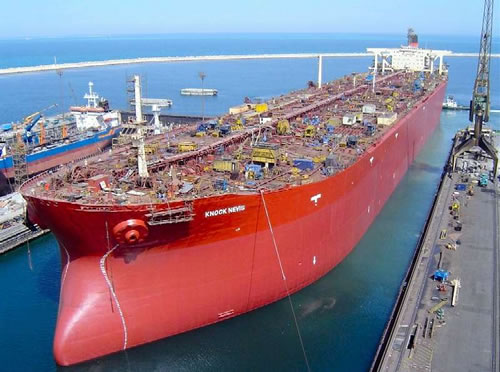 [Speaker Notes: The Knock Nevis supertanker, when full, has too great a draft to navigate the English Channel.  It can only berth in a handful of the largest ports on the planet and is used mostly nowadays as an off-shore base.]
3. Heaviest ship in the world
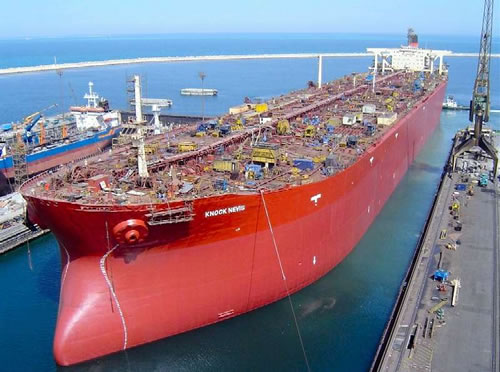 12,500 tonnes

261,000 tonnes

154,000 tonnes

124,000,000 tonnes
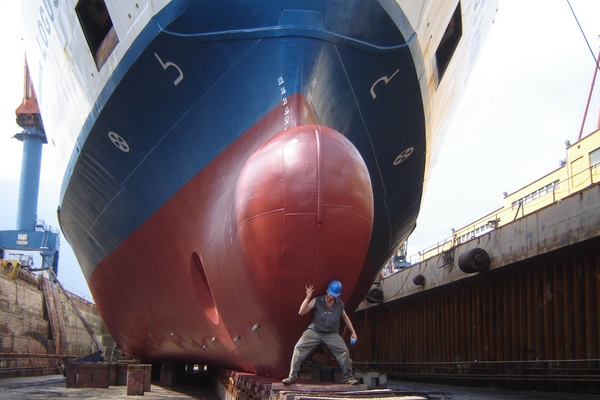 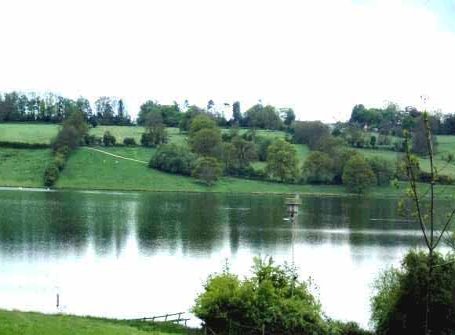 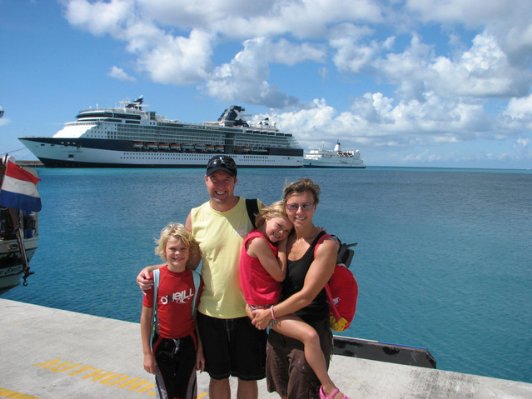 [Speaker Notes: The Logos Hope is the largest floating bookshop in the world, but is itself dwarfed by the Freedom of the Seas, the largest cruise-liner in the world.  Rutland Water is a reservoir in Leicestershire that measures less than 20 miles around, and yet holds 124 million tonnes of water.]
4. Fastest Land Creature
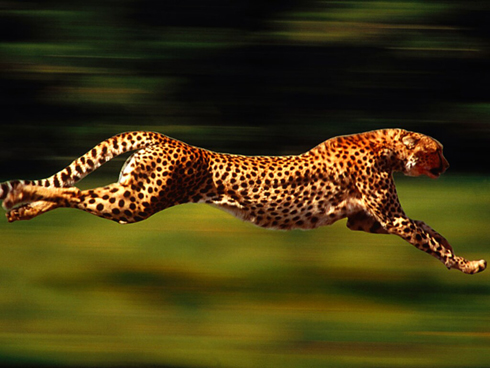 [Speaker Notes: The Cheetah can accelerate from 0 to 63mph in just 3 seconds – faster than most supercars.]
4. Fastest Land Creature
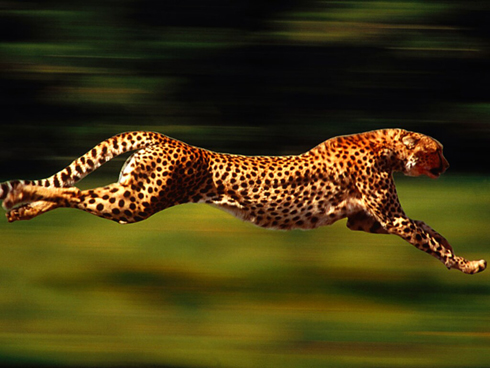 200mph

75mph

60mph
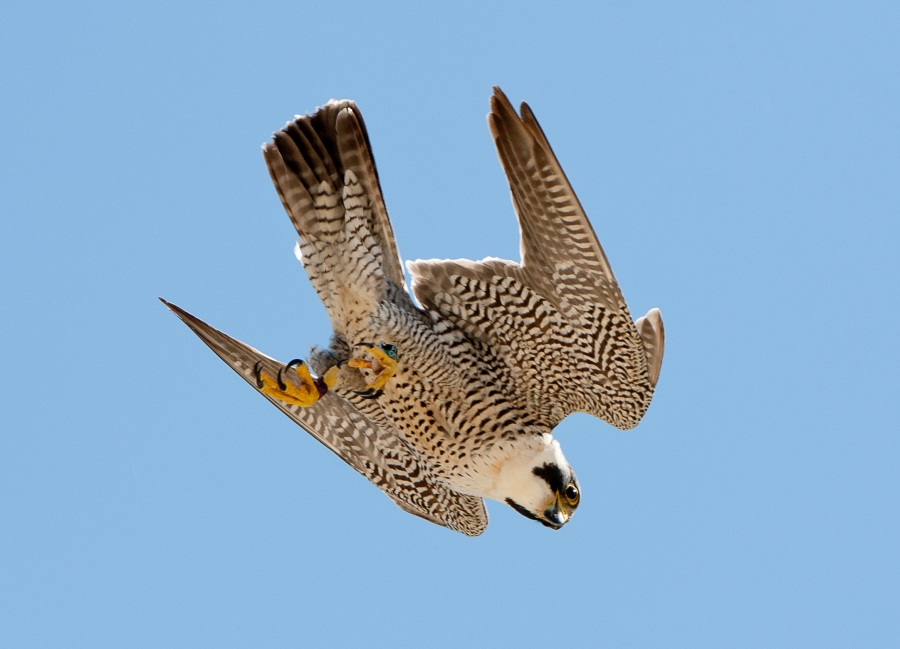 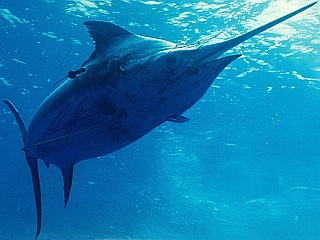 [Speaker Notes: The cheetah regularly hits a top speed, at the height of its sprint, of 70 to 75mph.  A camel can travel at 40mph – the same speed as a greyhound, some horses up to 50mph, and the sailfish beats even the swordfish’s 60mph with a top speed of 68mph.  The Peregrine Falcon has been recorded at 185mph, but this involves a high speed dive through the air.  No doubt a cheetah might top 75mph if dropped from a plane…]
5. Longest land  vehicle
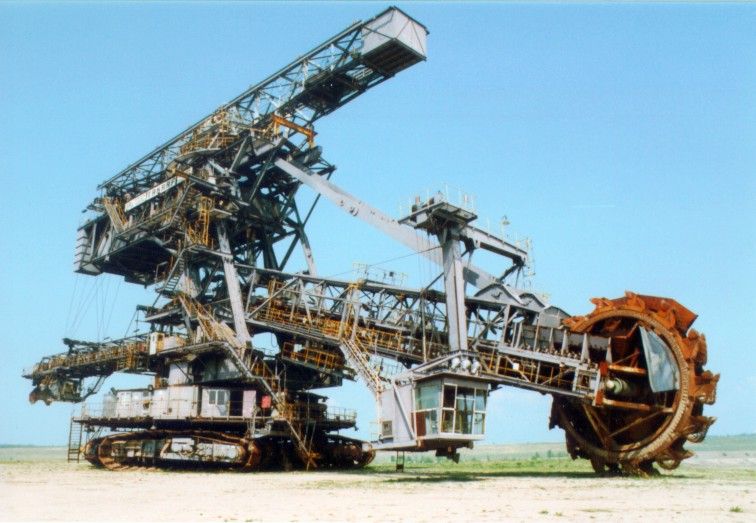 [Speaker Notes: This monster vehicle is used in Australia to clear mines.]
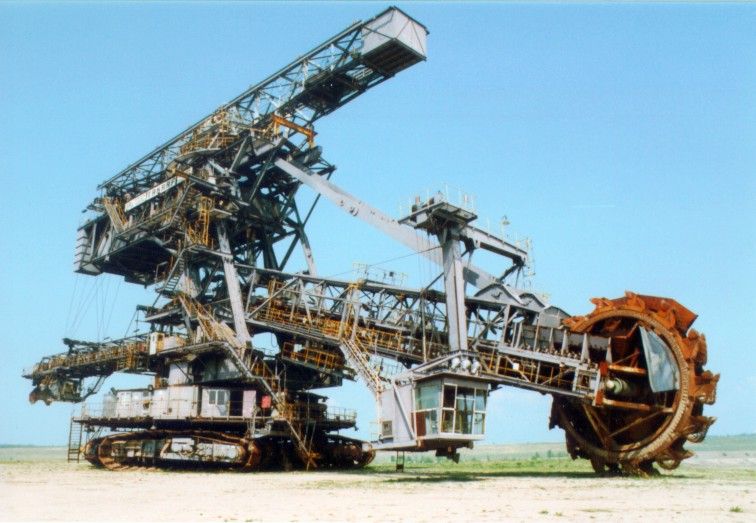 5. Longest land vehicle
40 metres long

220 metres long

215 metres long
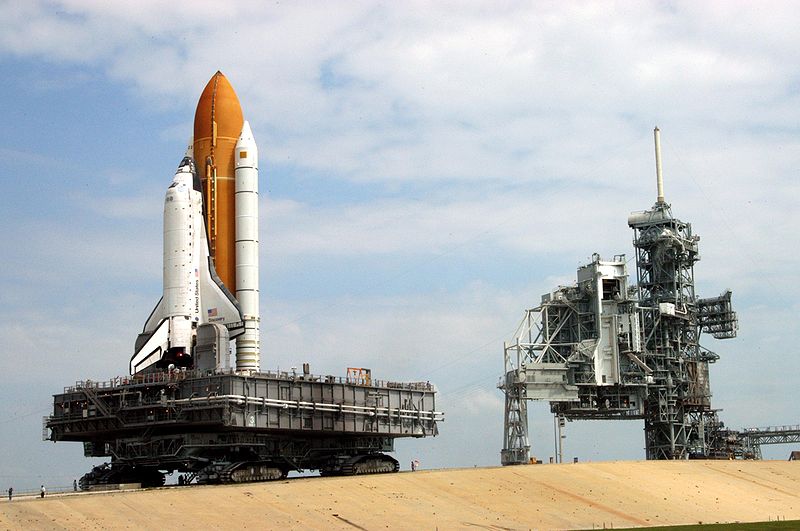 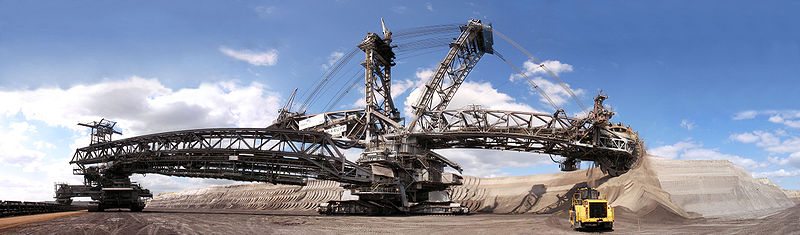 [Speaker Notes: The Australian mine clearer narrowly beats this enormous digging machine, and the space shuttle launch platform is transported by means of this 40m by 40m tracked vehicle.]
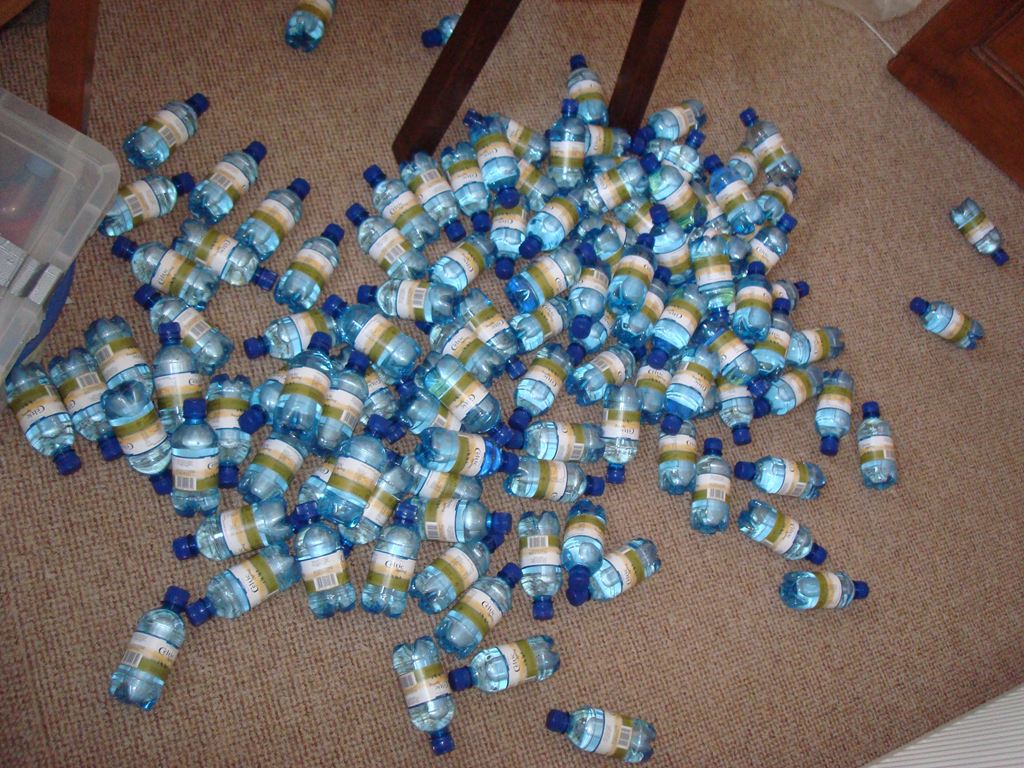 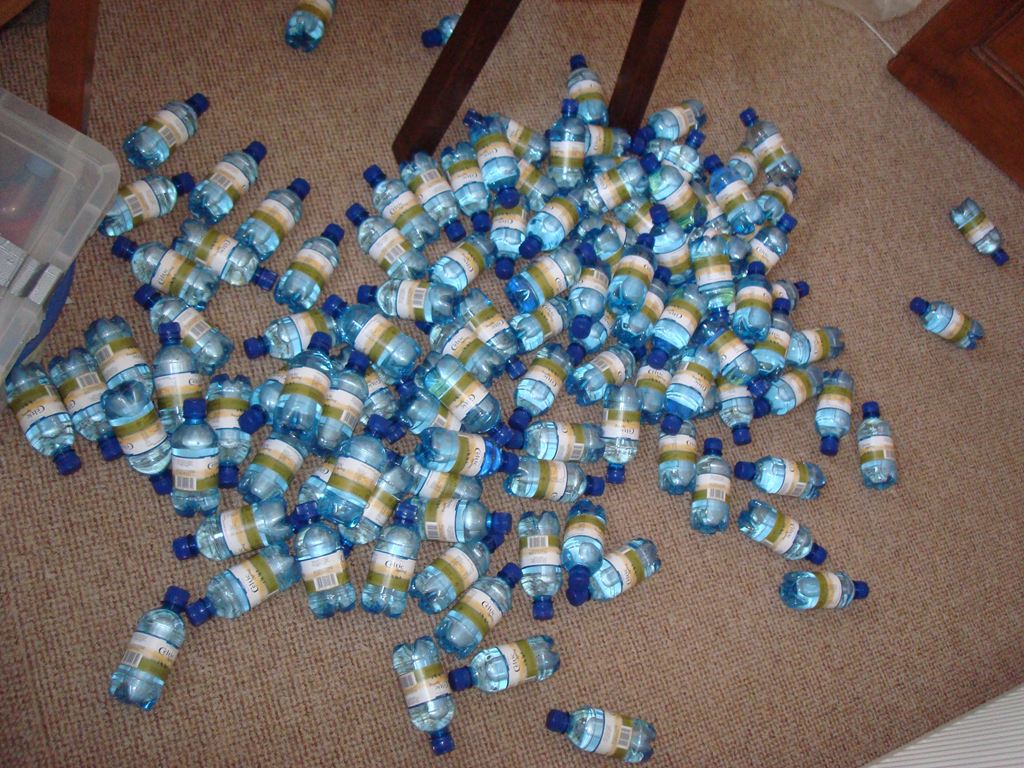 How many bottles are there?
107
[Speaker Notes: 107 bottles.  Note: taking answers sequentially from groups gives the final guessers an unfair advantage – try to ensure all answers are written prior to sharing.  Another way of doing this is give each team a first guess, tell them ‘too high’ or ‘too low’, then allow one final (secret) guess from each team as their final answer.]